State Roles & Responsibilities
Local Implementation
An ARTS Agenda
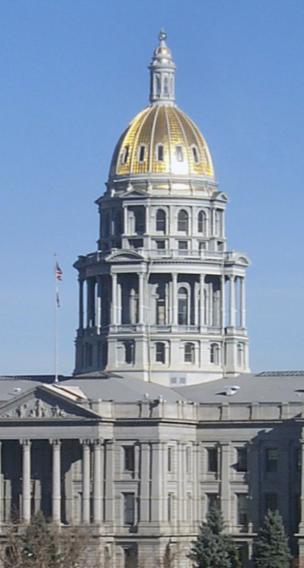 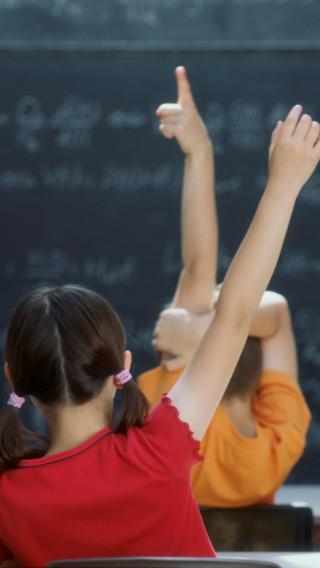 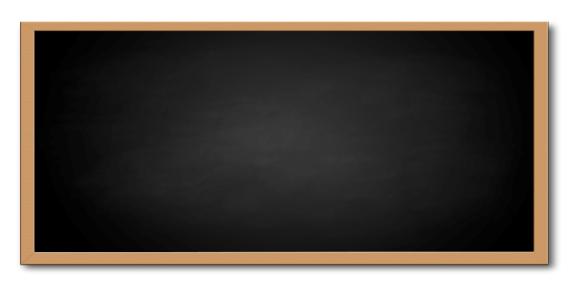 State policy sets the terms and conditions for advancing arts education locally
States have primary responsibility for the education and well-being of their citizens.
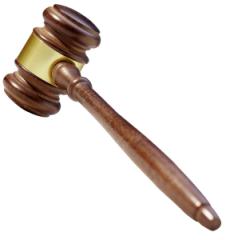 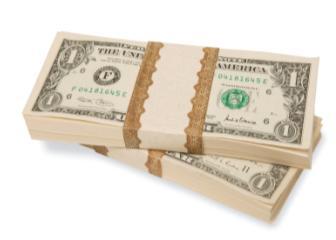 Direction
Legislation
Resources
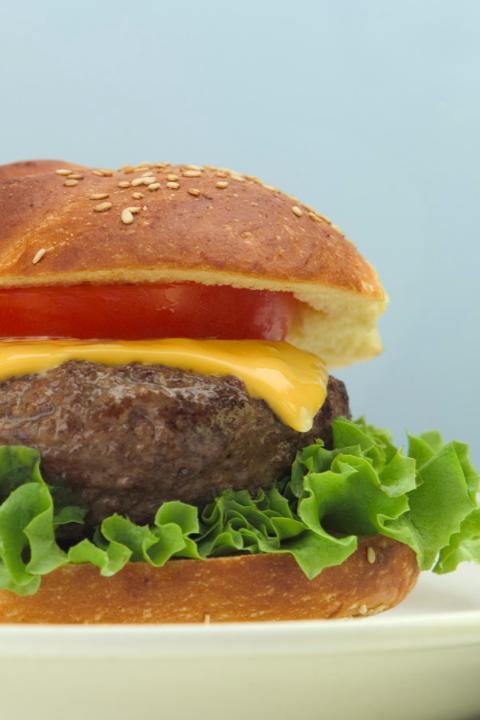 Federal Policy
State policy is the meat in the education policy sandwich.
State Policy
Local Policy
Where States Stand on Arts Education Policies
Source: AEP 2007-08 Arts Education State Policy Survey, Fall/Winter 2007
State policy for arts education isn’t always the problem: It’s local compliance.
NCLB is considered the #1 barrier to implementing arts education policies.
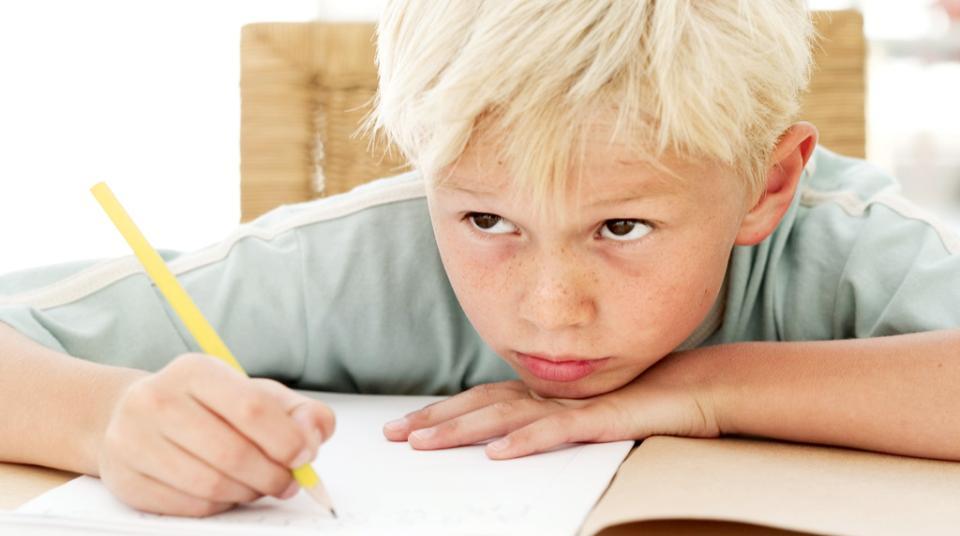 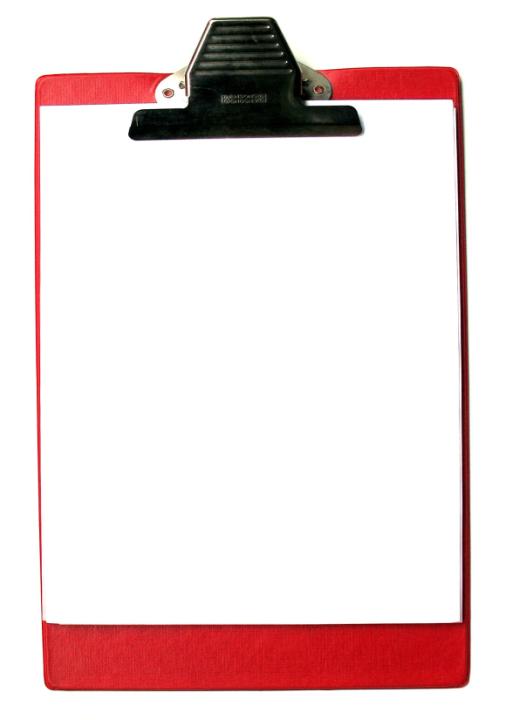 Vague or voluntary state laws
Inadequate funding
Increased course or graduation requirements
Not enough qualified teachers
Implementation left to local district
Lack of accountability
But NCLB is not the only barrier: Other barriers also affect what happens in schools.
Common Core of Indicators
How many states collect this information?
Source: AEP 2007-08 Arts Education State Policy Survey, Fall/Winter 2007
Formats Used to Publicly Report 
State Level Information about Arts Ed
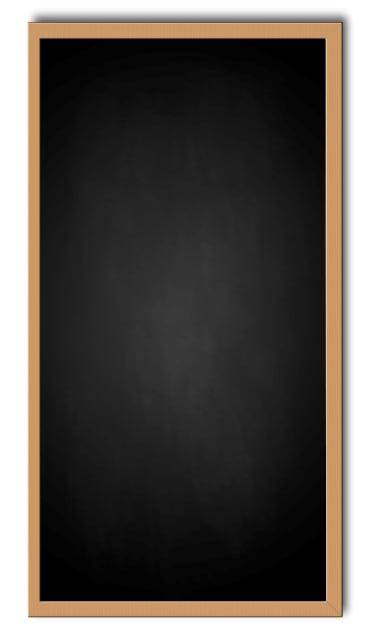 A state ARTS Agenda to strengthen arts education in public schools
Raise public 
awareness 
and deepen understanding 
of the benefits of 
arts education.
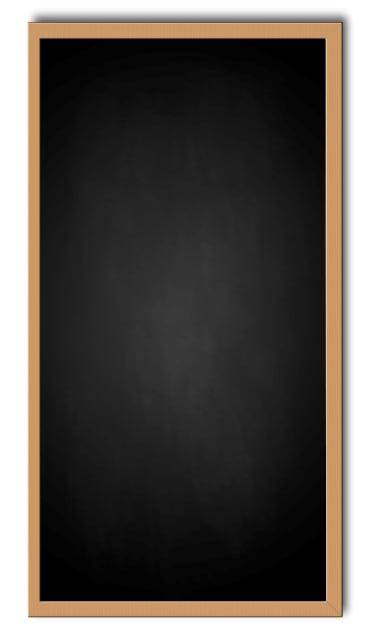 A
Awareness
Call for 
and contribute to 
better state level research 
and data to inform 
policy and practice.
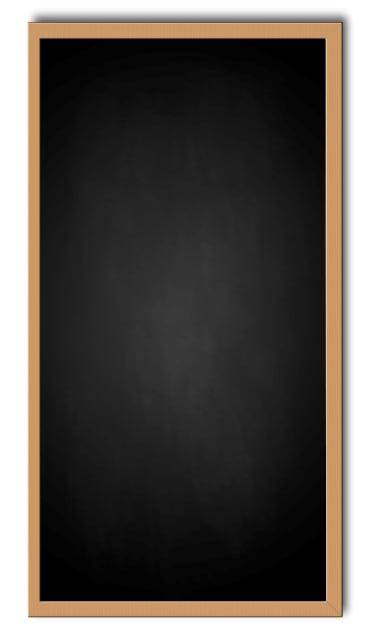 A
Awareness
R
Research
Develop 
tools 
and strategies 
for
high quality 
arts education programs.
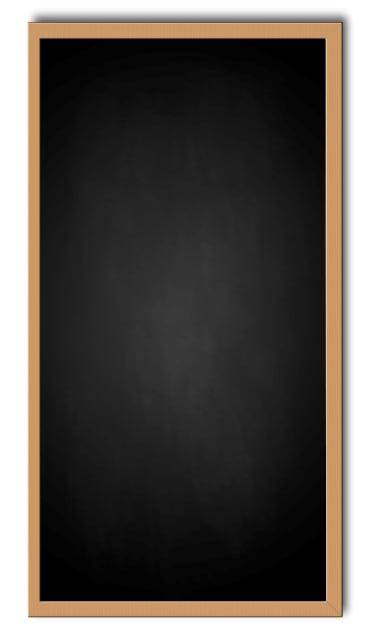 A
Awareness
R
Research
T
Tools
Exercise 
state leadership 
in arts education
to ensure 
access, equity and excellence 
for all students.
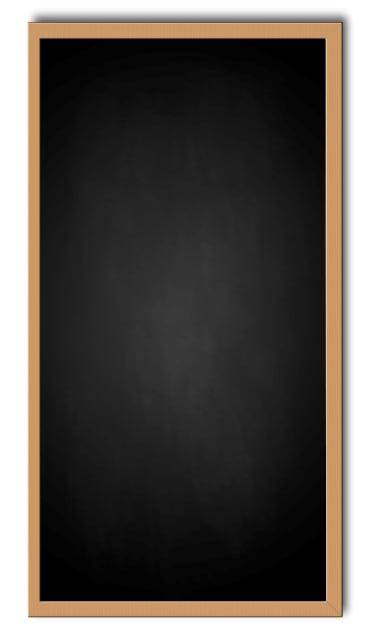 A
Awareness
R
Research
T
Tools
S
State Leadership